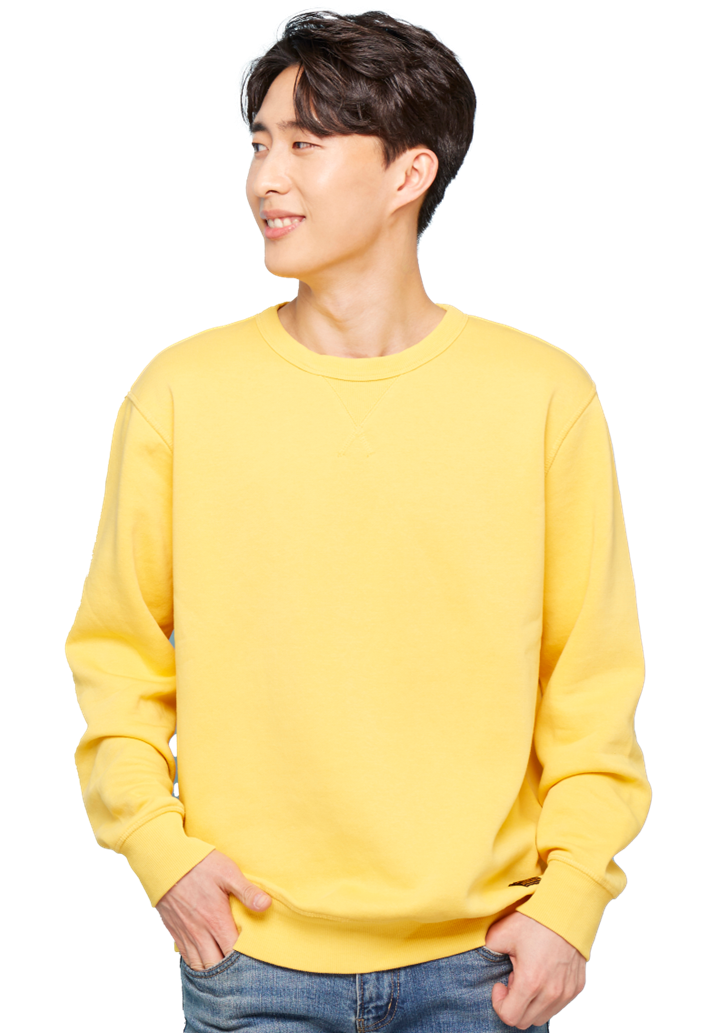 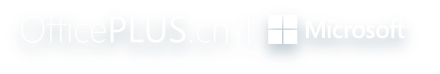 蓝色商务风
工作汇报PPT模板
THE ELECTRONIC COMMERCE
姓名： OfficePLUS
学号：1234567890
指导老师：XXX
专业：电子商务
网络销售的现状调查
01
目录
02
网络销售的市场分析
03
网络销售的产品服务
04
网络销售的服务规划
Part One
网络销售的
现状调查
THE NETWORK MARKETING
网络销售的现状调查
02
04
01
03
销售渠道
销售渠道
销售渠道
销售渠道
相比实体药房，网络药房以网络为依托，不受地域和空间的限制。
相比实体药房，网络药房以网络为依托，不受地域和空间的限制。
相比实体药房，网络药房以网络为依托，不受地域和空间的限制。
相比实体药房，网络药房以网络为依托，不受地域和空间的限制。
网络销售的现状调查
在这里可以输入您的主题
22%
加强与商家联系，备足热销品种。商家根据存货状况调整广告力度和促销程度
在这里可以输入您的主题
22%
加强与商家联系，备足热销品种。商家根据存货状况调整广告力度和促销程度
网络销售的现状调查
在这里可以输入您的内容
在这里可以输入您的内容
在这里可以输入您的内容
在这里可以输入您的内容
网络销售的现状调查
76%
产品发展战略
我们将利用整个龙泉丰富的水果产业及交通优势，面向成都市中心及周边提供优质的物流服务，充分发挥龙泉地区的地理优势，积极参与市场分工，交换与竞争，现阶段先努力立足于成都市场，
Part Two
网络销售的市场分析
THE ADVANTAGE OF ELECTRONIC COMMERCE
网络销售的市场分析
02
03
01
销售渠道
监管
发展前景
相比实体药房，网络药房以网络为依托，不受地域和空间的限制。
由于网络药房实在虚拟网络背景下创设的，所以一般情况下，对网络药房的监管程序比对实体药房的程序更复杂。
由于科学技术的进步，网络药房的发展相比实体药房更具有宽广的发展前景。
网络销售的市场分析
上架商品
录入信息
在【店铺】
或【店铺-预览】中看
加入微店
提供个人信息录入后台
寻找身边的商联店主邀请加入微店
产品及服务战略
我们将利用整个龙泉丰富的水果产业及交通优势，面向成都市中心及周边提供优质的物流服务
网络销售的市场分析
经营战略
22%
我们将利用整个龙泉丰富的水果产业及交通优势，面向成都市中心及周边提供优质的物流服务
经营战略
22%
我们将利用整个龙泉丰富的水果产业及交通优势，面向成都市中心及周边提供优质的物流服务
网络销售的市场分析
物理损伤
01
缺乏健全、快捷、灵敏、安全和可靠的物流管理信息系统网络。目前在水果的生产和流通中，不仅农民信息匮乏
物理损伤
缺乏健全、快捷、灵敏、安全和可靠的物流管理信息系统网络。目前在水果的生产和流通中，不仅农民信息匮乏
物理损伤
03
02
缺乏健全、快捷、灵敏、安全和可靠的物流管理信息系统网络。目前在水果的生产和流通中，不仅农民信息匮乏
Part Two
网络销售的产品服务
THE ADVANTAGE OF ELECTRONIC COMMERCE
网络销售的产品服务
质量风险
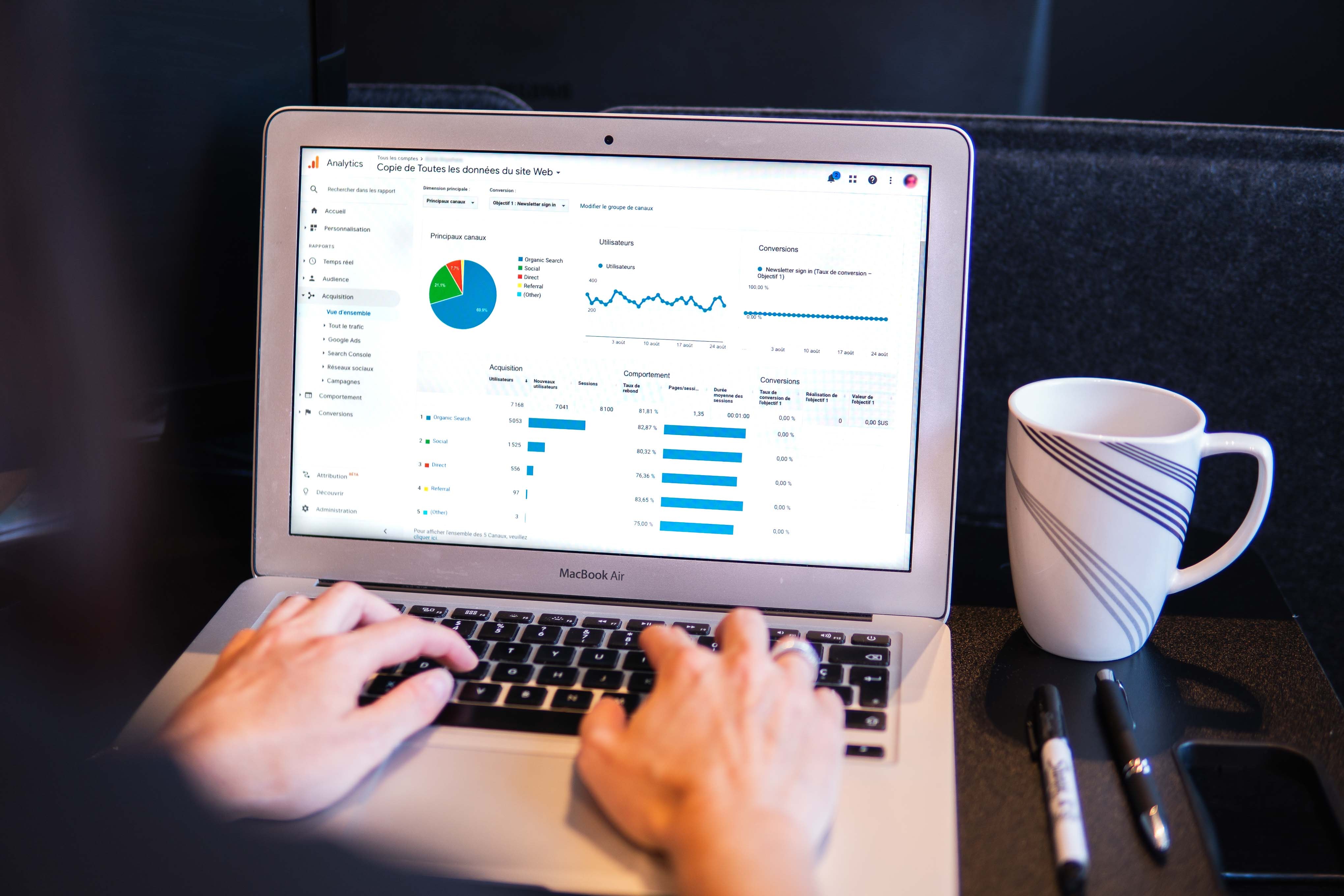 水果运输的条件比较复杂，有的品种怕冷，有的怕热。结合阳光城的实际情况，比如在现在4月就盛产枇杷，枇杷果肉柔软多汁，且又成熟于初夏高温多雨季节，故一般条件下难于贮藏和长途运销。
质量风险
水果运输的条件比较复杂，有的品种怕冷，有的怕热。结合阳光城的实际情况，比如在现在4月就盛产枇杷，枇杷果肉柔软多汁，且又成熟于初夏高温多雨季节，故一般条件下难于贮藏和长途运销。
网络销售的产品服务
行业风险
行业风险
有数据显示，我国水果蔬菜等农副产品在采摘、运输、储存等。
有数据显示，我国水果蔬菜等农副产品在采摘、运输、储存等。
行业风险
行业风险
有数据显示，我国水果蔬菜等农副产品在采摘、运输、储存等。
有数据显示，我国水果蔬菜等农副产品在采摘、运输、储存等。
行业风险
行业风险
有数据显示，我国水果蔬菜等农副产品在采摘、运输、储存等。
有数据显示，我国水果蔬菜等农副产品在采摘、运输、储存等。
网络销售的产品服务
基药目录
基药目录
45%
45%
在货物较多时我们可以租用公共或私人的仓库来解决。
在货物较多时我们可以租用公共或私人的仓库来解决。
基药目录
基药目录
45%
45%
在货物较多时我们可以租用公共或私人的仓库来解决。
在货物较多时我们可以租用公共或私人的仓库来解决。
网络销售的产品服务
50%
75%
销售经营
销售经营
销售经营
有25%的药店销售经营范围外的药品
有50%的药店销售经营范围外的药品
有75%的药店销售经营范围外的药品
Part Two
网络销售的服务规划
THE ADVANTAGE OF ELECTRONIC COMMERCE
网络销售的服务规划
是否销售经营范围外
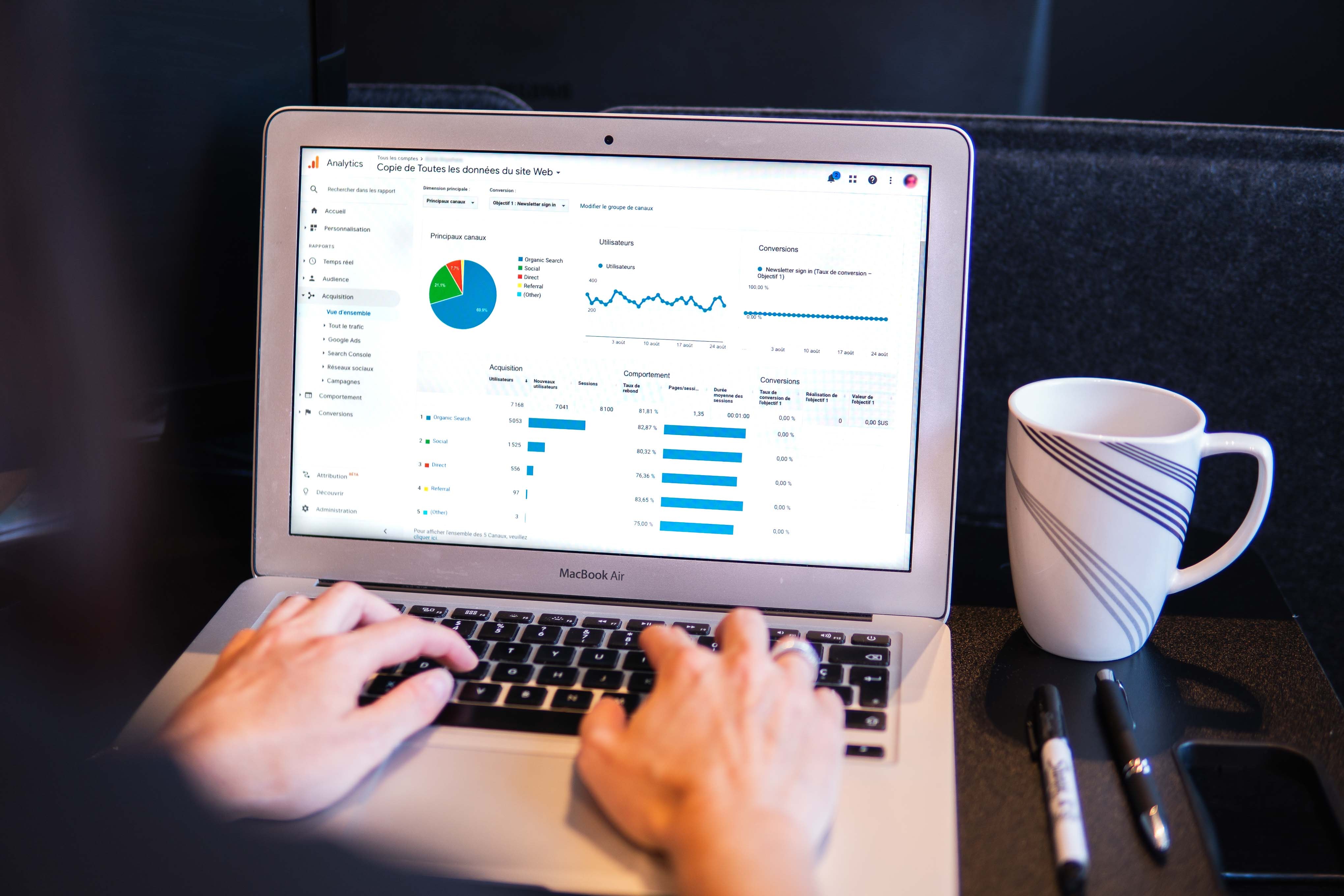 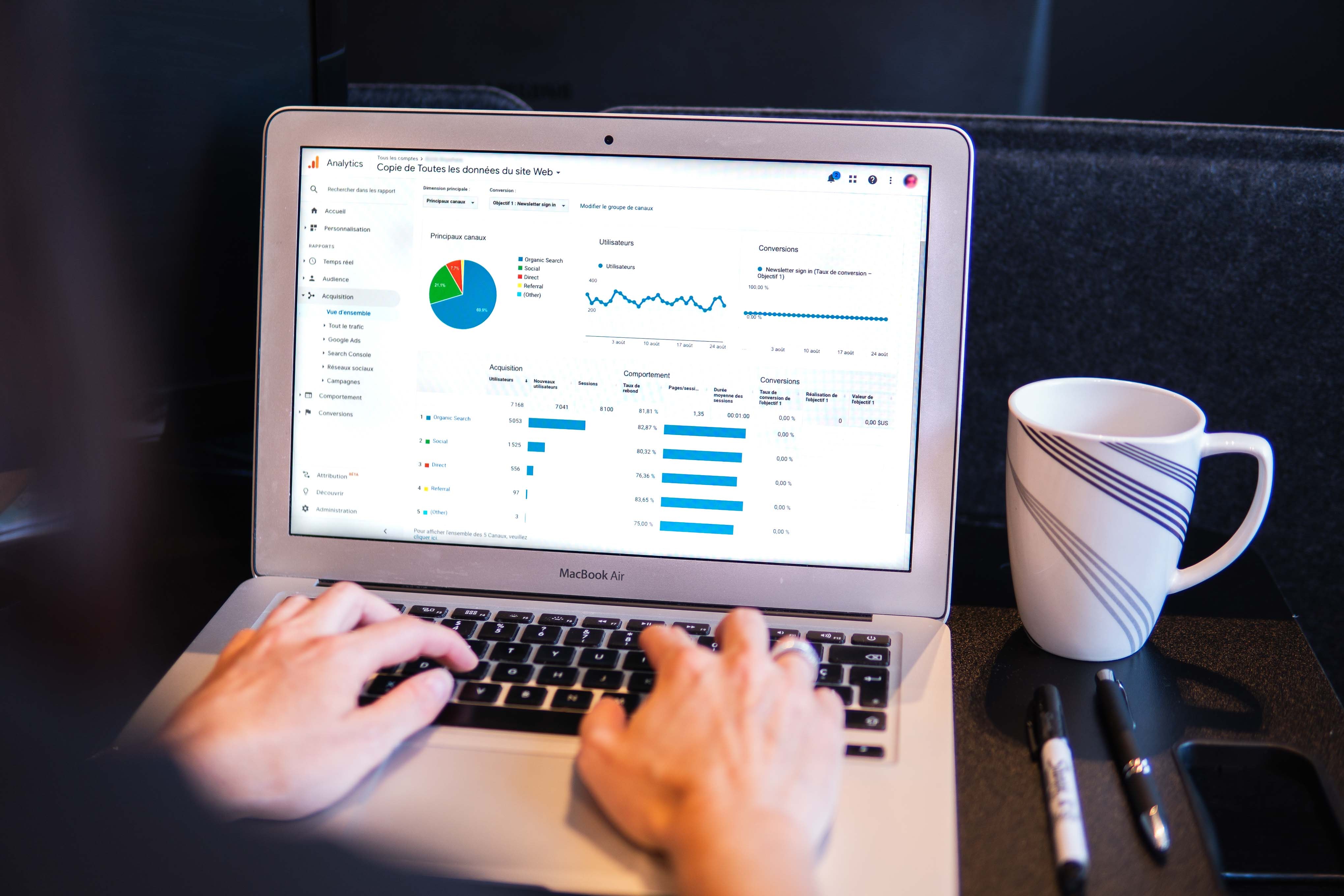 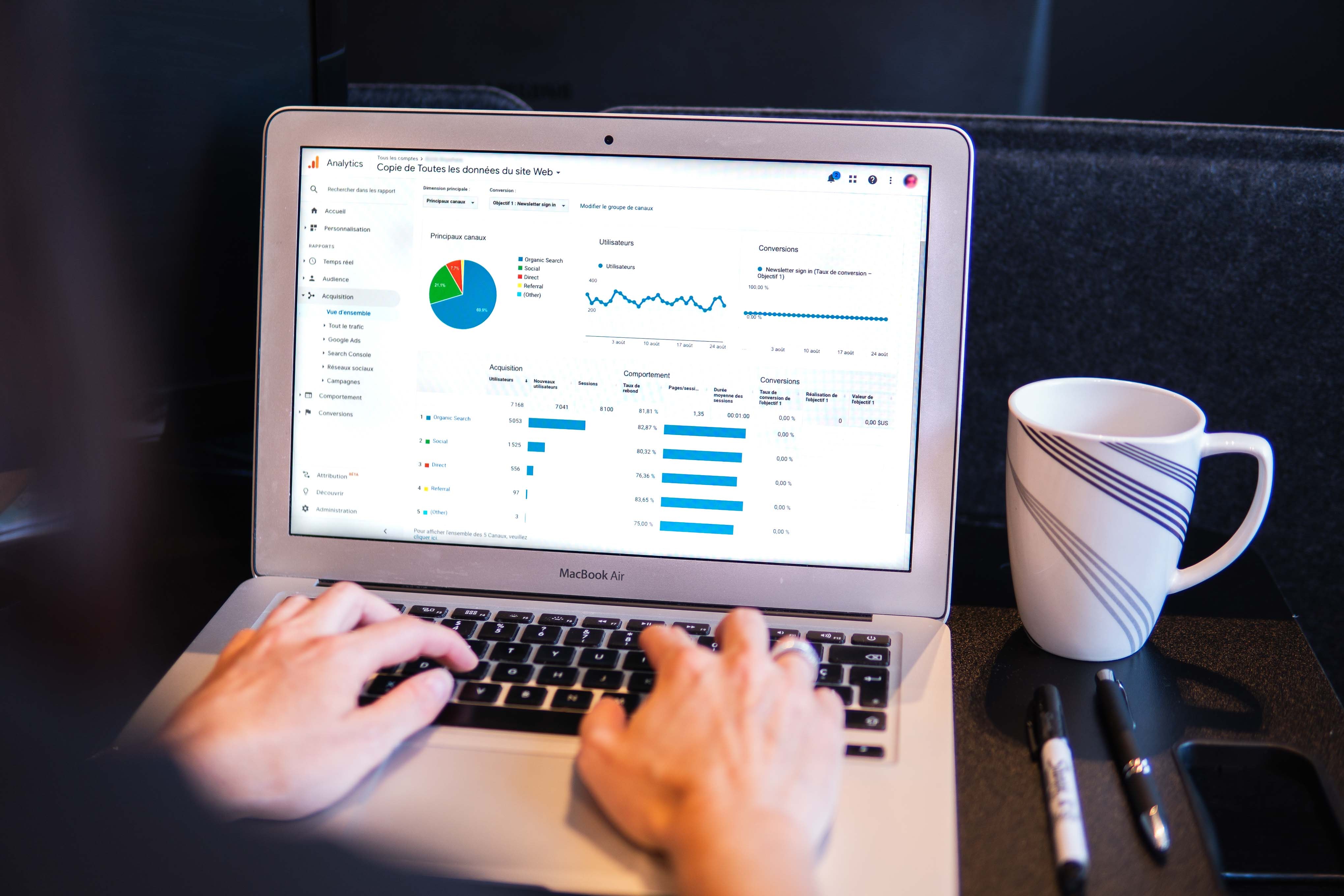 22%
还可以在我们公司网站上发布其他相关商品的供应和求购信息。
是否销售经营范围外
22%
还可以在我们公司网站上发布其他相关商品的供应和求购信息。
销售经营
销售经营
销售经营
还可以在我们公司网站上发布其他相关商品的供应和求购信息。
还可以在我们公司网站上发布其他相关商品的供应和求购信息。
还可以在我们公司网站上发布其他相关商品的供应和求购信息。
网络销售的服务规划
76%
是否销售经营范围外的物品
在稳步发展的基础上，我们考虑在十年之类能够把运送能力扩展到中型货物，不再是以果蔬为主。在成都市内和各周边省市逐步建立分办事处，各好的开展外地的物流工作，运输范围也逐步向外扩展。
网络销售的服务规划
是否是医保定点药店
是否出售基药目录以外药物
76%
45%
接近三分之二的实体药房属于医保定点药店
有45%的药店出售基药目录以外的药物
实体药房和网络药房的销售行为特点
是否也开启网络销售模式
是否销售经营范围外的物品
29%
22%
开启网络销售模式的药店占比不到三分之一
有22%的药店销售经营范围外的药品
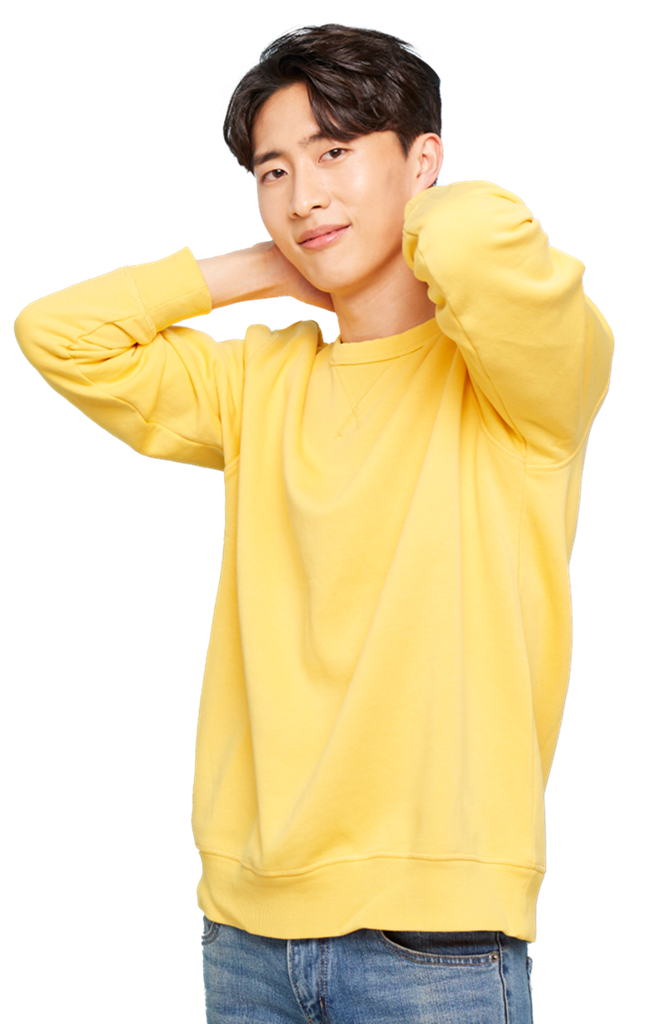 20XX年
谢谢观看
THANKS
学号：1234567890
姓名： OfficePLUS
OfficePLUS.cn
标注
字体使用


行距

素材


声明



作者
中文 OPPOSans
英文 OPPOSans

标题 1.0
正文 1.2
xframe.io
Unsplash.com

本网站所提供的任何信息内容（包括但不限于 PPT 模板、Word 文档、Excel 图表、图片素材等）均受《中华人民共和国著作权法》、《信息网络传播权保护条例》及其他适用的法律法规的保护，未经权利人书面明确授权，信息内容的任何部分(包括图片或图表)不得被全部或部分的复制、传播、销售，否则将承担法律责任。

海之